Informal document GRSG-116-40-Rev.1
(116th GRSG, 1-5 April 2019
Agenda item 12.)
Regulation n°116
OICA’s work summary

Key testing, GRSG/2018/25: clarification on those ‘hand components’ not impacting vehicle safety/not subject to ‘engine component’ testing

Smart keys, GRSG-115-20, became GRSG/2019/7: discussion on introducing electronic devices, not subject to type approval, robust against any threats

Regulation split, summary tracking file with 3 proposals: revised documents, to be tabled as working documents for GRSG 117 in October
[Speaker Notes: Review of tabled documents including work as introduced from previous IWVTA ambassador to bring R116 in R0’s annex. 
Working documents already commented as per GRSG-115’s report ECE-TRANS-WP29-GRSG-94e  (chapter XIII, §46 to 49), not detailed in that summary.]
Regulation n°116, discussions progress until April 1st, 2019
key testing, ECE/TRANS/WP.29/GRSG/2018/25 
Clarification on those ‘hand components’ not subject to ‘engine components’ testing, not impacting vehicle safety. 
Some Contracting Parties support exiting this item from the split of the regulation

 if all agree on the fact that these are inappropriate testing (see tracking file – R116 testing explanation sheet), then these testings become a quality issue with OEMs’ experience. Still, external threats are a matter of concern, with answers in the regulation (see forthcoming discussion on smart key). 

smart keys, ECE/TRANS/WP.29/GRSG/2019/7

regulation split, GRSG-116-06 (Locks), -07 (Immobilizers) and -08 (Alarms)
[Speaker Notes: 3 issues discussed, with further OICA preparation on smartphone focus, and conclusions for further decisions and work.
Starting with 5.4 + Components that are not embedded in the vehicle (e.g. keys which are used for activation/deactivation) need not to comply with the requirements of paragraph 8.4.
Removing footnote Lamps which are used as part of the optical warning devices and which are included in the standard car lighting system need not comply with the operation parameters in paragraph 6.4.1. and shall not be submitted to tests listed under paragraph 6.4.2.]
Regulation n°116, discussions progress until April 1st, 2019
key testing, ECE/TRANS/WP.29/GRSG/2018/25 

smart keys, ECE/TRANS/WP.29/GRSG/2019/7
Discussion on introducing a pure electronic key and wonders on how electronic devices, not subject to type approval, are robust against any threats.
D had concerns about 
introducing a pure electronic key, 
robustness against any threats..
F expect operational safety of such SW-HW is under control by OEM.
OICA: material not to be applied in this regulation, but matter of discussions within expert UN WG ; still may be referred to for explanation of vehicle context/specific smart access challenges.

 proposal to address differences between the access solutions with security threats (slides 4, 5, 6) 

Regulation split, GRSG-116-06 (Locks), -07 (Immobilizers) and -08 (Alarms)
[Speaker Notes: 3 issues discussed, and further OICA preparation 
5.1.5."Key" means any physical device or electronic solution designed and constructed to provide a method of operating a locking system which is designed and constructed to be operated only by that physical device or electronic solution. The hardware (e.g. smartphone) provided by other than car manufacturer is not included in electronic solution
Issues’s on –cyber-security as –relay attack- .. well advertised those last days.
F comment on R79 experience, also requiring functional safety. UK’s ok / need to take care of connectivity risks (remote keys) requiring countermeasures.
Zoom was made on detailed risks of specific scenarii such as key authentication, replacement, sharing.. Reference was made to ongoing work on cyber regulation annexes (threats and mitigations) and need for safe design.]
Regulation n°116, discussions progress until April 1st, 2019
key testing, ECE/TRANS/WP.29/GRSG/2018/25, ready for adoption

smart keys, ECE/TRANS/WP.29/GRSG/2019/7
Discussion on introducing a pure electronic key and wonders on how electronic devices, not subject to type approval, are robust against any threats.



OICA: R116 meeting material
Clarification of the difference between current key and smartphone key
・access services: 
issuing key or operation authority, authorizing key and vehicle, leave alone the key, lending and borrowing of key, sharing business

・other services: remote thermal comfort, servicing, tracking..
[Speaker Notes: Let’s zoom on smartphones.. offering the driver additional access services including sharing, servicing, updates.. 
So to say, not a closed list !..]
Regulation n°116, GRSG 116meeting April 1st, OICA’s material
Clarification between current key (including short range remote electronic code) and smartphone key: how to use, risk, countermeasure.. leading to clarification on new devices/services
user access services: Issuing key, Authorizing key and vehicle, Leave alone the key, Lending and Borrowing of key, Sharing business








other services: remote thermal comfort, servicing, tracking (inc. e.g. remote engine control)..
focus of our discussion
rational: Of course each OEM has to ensure the security for the feature of smartphone key, but it is not feasible that technical service inspect whether this verification is proper or not. Making requirement is not feasible either, as guideline to unauthorized used ! 
If any requirement is necessary, it could be only, “The manufacturer shall ensure the safety in use” or “The manufacturer shall ensure the safety in use and submit declaration”.
[Speaker Notes: Keys matter of risks.. (do not include car jacking !)]
Regulation n°116, GRSG 116meeting April 1st, OICA’s material
Clarification between current key (including short range remote electronic code) and smartphone key

It is fair to say that there is no reason to block the R116 discussion for smartphone access systems for reasons of Cyber Security. 
UN ECE has a Resolution in place and is developing an updated UN ECE measure in form of a UN-R, UN GTR or Guideline.

Smartphone access is a new issue that connects the vehicle to the outside environment but there exist other connectivity applications already in the vehicle for which there are no specific Cyber Security requirements (Blue tooth connection, Multi-media screens and related applications as Apple car play, android, emergency call, …). 
today it is left up to the individual OEM to ensure the CS for its vehicle and customer 

UN ECE already issued a Cyber Security guideline for connected vehicles as part of R.E.3 (Annex 6). This is what contracting Parties today expect from OEM’s on a voluntary basis. We don’t see a reason why R116 related application would have to be treated differently in view of Cyber Security from other connectivity application on the vehicle.

UN ECE is in the process of establishing a draft Regulation on Cyber Security. This draft regulation may be adopted as a regulation under the 1958 agreement, 1998 agreement or as new guideline. The decision will be taken at GRVA and WP.29 and whatever is the outcome it will set the next step for managing Cyber Security in UN ECE. Again we see no reason why R116 related applications would have to deviate from this direction by specific Cyber Security requirements within R116.
TF CS/OTA mitigation recommendations: ECE/TRANS/WP.29/GRVA/2019/2, where:
è it shall cover all thinkable threats/mitigations to be considered for smartphone accesses risks (table B.5.16), 
è it still will have to be revised and updated according news and experience.. 
 
TF CS/OTA test phase GRVA-02-03
[Speaker Notes: Smartphone keys are electronic keys..]
Regulation n°116, discussions progress until April 1st, 2019
key testing, ECE/TRANS/WP.29/GRSG/2018/25 

smart keys, ECE/TRANS/WP.29/GRSG/2019/7

regulation split, GRSG-116-06 (Locks), -07 (Immobilizers) and -08 (Alarms) for comments ; justifications per GRSG-116-09 (tracking list):

Aim is to table official documents at GRSG-117 in October 2019: deadline 12 July 2019
Summary was shared (slides 8,9), EMC should be officially mandated to TF GRE,
Marking proposal generated discussions: optimisation proposal seem unnecessary, it may come to a simplification,
GRSG-116-06: annex 6 on mechanical key switches to be removed.

 exchanges on identified issues ; no further comments
[Speaker Notes: 3 issues discussed, and further OICA preparation 
3 ‘splited’ proposals..]
Regulation n°116, GRSG 116meeting April 1st, OICA’s material
key testing, ECE/TRANS/WP.29/GRSG/2018/25 
smart keys, ECE/TRANS/WP.29/GRSG/2019/7
regulation split, for comments on GRSG-116-06 (Locks), -07 (Immobilizers) and -08 (Alarms) and their justifications per GRSG-116-09 (tracking list):










Detailed review of tracking list, any open/new issues ?
See next slide on EMC, marking..
Discussion on further needs ?
Request for further improvments for October updated Working Documents: no new comments except from France Feb. 2019
[Speaker Notes: GRSG-116 informal documents for last comments May 2019.]
Regulation n°116, GRSG 116meeting April 1st, OICA’s material
regulation split, exchanges on identified issues 

EMC:
Proposal for annex 9 update (first PSA proposal shared on OICA TF, February 22nd) ; may be more than editorial (including removing IEC) and will need further expert discussion within GRE TF (next 18th session on July 16th): need for an official mandate from GRSG to GRE, TF EMC to be delivered at least as informal for GRSG-117, October 2019.
Shall lead to UN R10 amendment proposal for clarification of (high frequency) immunity test.

Marking: Reference is given in requirement 4.5 not to repeat        marking. If necessary, it may lead to following proposals (not included in ongoing split proposals):
a. Proposal for unique approval mark, requirement 4.8: applicant shall provide information and document for a single mark.
In the case of a component approved separately as an immobilizer, the approval mark shall be affixed by the manufacturer to the major element(s) of the device. In the case of a component approved as an immobilizer under this regulation and an alarm system under UN Regulation No. XXX  and/or a [locking system] under UN Regulation No.YYY, both approval marks shall be affixed by the manufacturer to the major element(s) of the device the applicant may provide through the communication form the approval mark affixed by the manufacturer to the major element(s) of the device stating that this component also complies to Regulation XXX and/or Regulation YYY. 
b. Proposal for adding approval mark tracking in the communication form, e.g. annex 2a:
1.6.1  Approval or Extension No. of approval mark origin:
with details added in the information form, e.g. annex 1a
1.5.1  Origin of the ECE approval mark:
 
Mechanical key performances: referred for Alarm systems only in UN R116 (requirements 6.3.6.2.1 & 7.3.6.2.1)
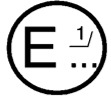 [Speaker Notes: EMC need for udate (standard as R10) and simplifcfation to be worked from dedicated UN WG (GRE EMC TF on July 2019  GRSG 117), 
Marking issue for immobiliser and alarm only, according R116 split (CLEPA reviewing the need),
Annex 10 of R116 applying for (V)AS: not subject to update, to be removed from Locks proposal.]
Regulation n°116, GRSG 116outcomes of meeting April 1st, 2019
key testing, GRSG/2018/25
Ready for adoption

smart keys, GRSG-115-20 became GRSG/2019/7
Further discussions still needed to clarify scope of UN R116 
See hidden slides: state of play on access issues, threats and mitigation measures.

Aim of April 1st meeting: Collecting CPs’ views

regulation split, exchanges on identified issues ; further comments on GRSG-116-06 (Locks), -07 (Immobilizers) and -08 (Alarms) and their justifications per GRSG-116-09 (tracking list):
Recall of basic principle: pure splitting of UN R116 (no new issues)
Call for a GRSG’s mandate to GRE TF-EMC on EMC annex
J to provide position on marking issue 
“Mechanical key” annex: to be removed from draft regulation on Locks

Aim of April 1st meeting: collecting comments aiming final adoption at GRSG-117, October 2019
[Speaker Notes: Working document for adoption.
Last call for comments by end of May 2019, aiming official documents for adoption at GRSG-117, October 2019.
.. as such, and with last discussion & comments: need for further work & TF ?
 Need for further (key) definition/testing
 Need for new regulation (e.g. tracking..)
 Need for further (cyber) practical work (incl. testing ?)]
Regulation n°116, GRSG 116outcomes of meeting April 1st, 2019
Conclusions: 
Smart key solution is welcomed as it could be a safer access solution to the devices to protect against unauthorised used of the vehicle, without need of amending UN R116 (OEM shall ensure cyber-safe design thanks to the cyber security requirements (work is ongoing).

Regulation split needs 
Support from GRE for EMC Annex update under GRSG mandate,
Simplified provisions on Markings,
“Mechanical key” Annex to be removed from GRSG-116-06 as not initialy addressing Locks in UN R116.

 Last call for comments by end of May 2019, aiming official documents for adoption at GRSG-117, October 2019.
[Speaker Notes: Request for adoptions (5 official documents in 2019),]
Regulation n°116, GRSG 116outcomes of meeting April 1st, 2019
Guidance requested from GRSG: 
	is there a need for a regulation 116 Task Force (with CP’s lead) ?

 Need for new definitions for keys (including new electronic solutions) ?
 Need for new regulation (e.g. on tracking, remote engine control, others) ?
 Need for further practical work (at GRVA-CS/OTA  - including testing) ?
[Speaker Notes: Request for guidance + informals for GRSG-117 ?]
Informal discussions attendees
25/2/2019 - 5/3/2019 web exchanges:
Germany: helge.asmussen@kba.de
France: fabrice.herveleu@utacceram.com
OICA:
alexandra.scholz@opel-vauxhall.com
ofontaine@oica.net
uwe.topple@vda.de
benoit.job@honda-eu.com
katja.jurss@volvocars.com
rene.nulens@toyota-europe.com
vuthy.phan@renault.com
andreas.hergen@bmw;
gerald.koch@volkswagen.de
thomas.s.weiss@daimler.com
benoit.moreau@mpsa.com
1/4/2019 – GRSG pre-meeting:
Germany: helge.asmussen@kba.de
gerlach@de.tuv.com
Japan: s-morita@jasic.org
minoura@jasic.org
n-tanaka@ntsel.go.jp
ka-koba@shinsa.ntsel.go.jp
Koichi_Kamiji@n.t.rd.honda.co.jp
a-hirao@mail.nissan.co.jp
OICA: alexandra.scholz@opel-vauxhall.com
ofontaine@oica.net
benoit.job@honda-eu.com
katja.jurss@volvocars.com
rene.nulens@toyota-europe.com
vuthy.phan@renault.com, 
michael.kneissle@daimler.com
benoit.moreau@mpsa.com